Ny verge?
Praktisk innføring
01.12.2020
Tema
Hvem gjør hva?
Det handler ikke om deg 
Dette starter du med  
Tips ved gjeld
Slik får du tilgang til digitale tjenester 
Vergeregnskap
Godtgjøring
Hva gjør du som verge?
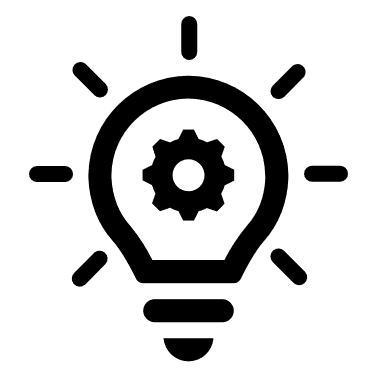 Hvem gjør hva?
Fylkesmannen – lokal vergemålsmyndighet
Behandler sakene først
Fører tilsyn med vergene

Statens sivilrettsforvaltning – sentral vergemålsmyndighet
Klagemyndighet vedtak (sendes via Fylkesmannen)
Fører tilsyn med Fylkesmennene sitt arbeid
Det handler ikke om deg?
Lytt og finn ut hva vergehaver trenger hjelp til?
Respekter vergehavers ønsker  
Ta hensyn, selv om vergehaver ikke forstår alt  
Gir råd og veiledning, men ikke overstyr 
Støtt vergehaver i å ta egne valg  
Tilpass måten du kommuniserer på  
Vær høflig og be om lov til å ta opp vanskelige emner 

Du finner gode tips til samtaleteknikker i “Med den andre for øyet” som du finner på www. vergemal.no
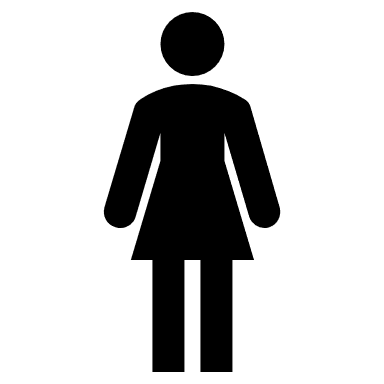 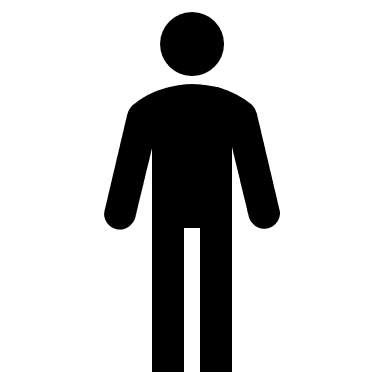 Dette starter du med
Les vedtaket –  mandatet?
Kontakt primærkontakt, pårørende
Møt den du er verge for. Hva ønsker han/hun? 
Lag system og etabler rutiner for oppfølgning
Hvem skal motta post – meld endring til folkeregisteret
Fyll ut vergeerklæring og send til Fylkesmannen
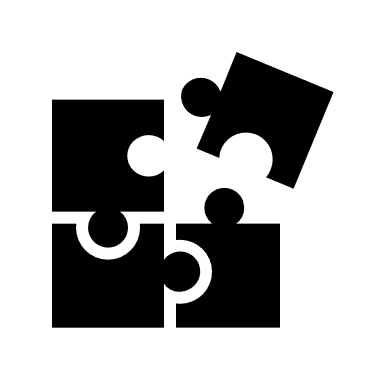 Dette starter du med
Innhent skattemelding for siste inntektsår
Ta kontakt med banken, lag et godt økonomisk system, oppdater fullmakter  
Registrer inntekt, eiendeler og gjeld i skjema for økonomisk status
Bruk «Mine vergemål» på www.vergemal.no for informasjon

Melding som inneholder sensitiv informasjon, kan du sende til Fylkesmannen på www.vergemal.no  under skjema nr 1
Tips ved gjeld
Send felles mail til alle kjente inkassoselskaper 
Kan vergehaver logge seg inn på gjeldsregisteret? (krever bankid)                                       
Nav har plikt til å yte økonomiske rådgivning. Ring 800Gjeld
Namsmannen skal gi råd om offentlig gjeldsordning
Aktuelt å legge inn «frivillig kredittsperre» ? 
Frivillig kredittsperre innebærer at du sperrer deg selv mot kredittvurdering
Slik at du blant annet ikke kan søke om forbrukslån og kredittkort.
Kontakt: Bisnode og Evry, samt Creditsafe og Experian
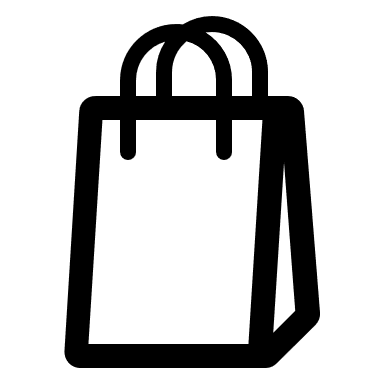 Slik får du tilgang til digitale tjenester
MinID  
brukes for å få tilgang til skattemelding. Denne får du tilgang til ved: Send rett kopi av fullmakten til: Difi Id-porten brukerstøtte Skrivarvegen 2 6863 Leikanger 
Hvis du har spørsmål, ring 800 30 300.
BankID    
De digitale tjenestene har ulike sikkerhetsnivå. BankID har det høyeste sikkerhetsnivået og med denne får du tilgang til alt (bank, helseopplysninger). Du som verge skal ikke bruke andre sin BankID. BankID er personlig og skal ikke brukes av andre enn eier.  Ta kontakt med banken for å finne best mulig løsning.
Du skal levere vergeregnskap
Frist 30.04 hvert år
Du skal via Altinn.no sende inn:
Fullstendighetserklæring 
Skattemeldingen for siste inntektsår til den du er verge for 
Kontoutskrifter for alle 12 månedene på de kontoene du har disposisjonsrett til  
Husk: Skriv på forklaring i kontoutskriftene der beløpene ikke er selvforklarende.                
Alle minibankuttak må forklares. 
Årsoppgaver fra alle banker vergehaver har konto i, og fra spareforsikring, aksjer og andre verdipapir.
Som verge skal du
lytte 
vise respekt og forståelse 
være tålmodig 
være vennlig og hensynsfull 
kommunisere enkelt  
være tydelig og få fram konsekvenser av valg 
vise at du tar taushetsplikten på alvor 
følge opp og gjøre det du skal til rett tid 
opparbeide deg ny kunnskap når du trenger det 
ta kontakt med Fylkesmannen når du er i tvil
Når trenger vergens Fylkesmannens samtykke?
Kjøp/salg av fast eiendom. Verdivurdering som ikke er eldre enn 3 måneder må vedlegges søknaden 

Pantsette fast eiendom, påhefte servitutt (veirett e.l.)

Forpakte eller leie bort fast eiendom, herunder bolig og si opp slik avtale

Kreve deling eller nye grenser mv.
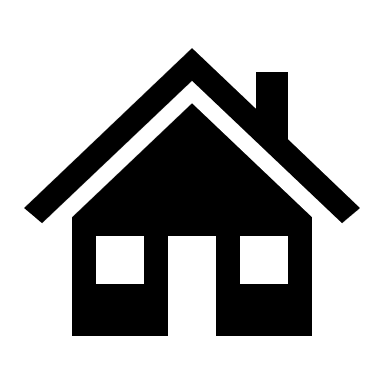 Andre disposisjoner
Drift av fast eiendom

Salg av løsøre av større verdi

Utlån

Stifte gjeld eller pantsette
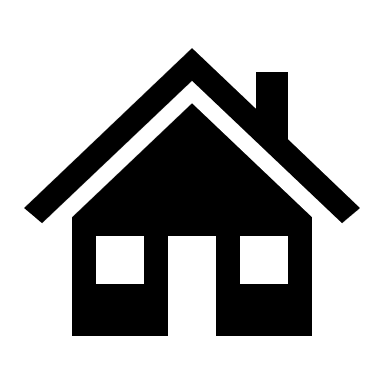 Forts.
Gaver av større verdi

Arveforskudd

Avkall på arv

Bruk av kapital
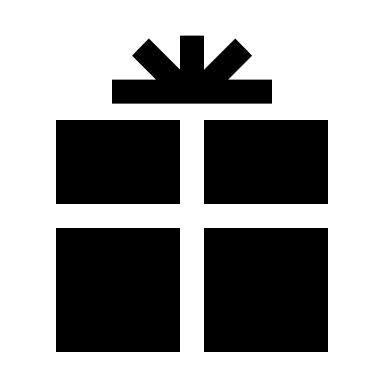 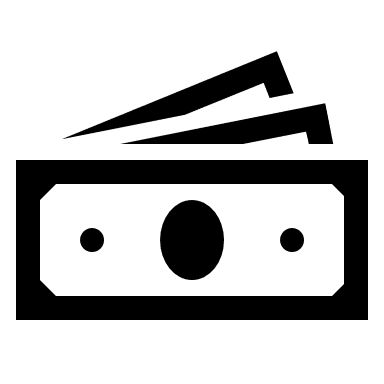 Søknaden
Bruk skjema
Underskrifter fra:
Vergehaver? (samtykkekompetent)
Verge
Krav til begrunnelse og dokumentasjon
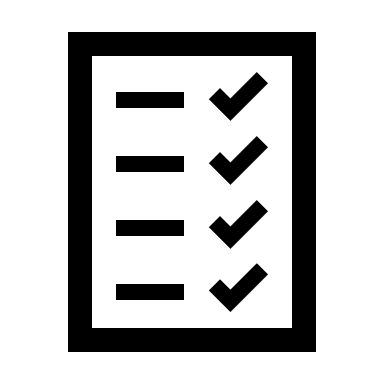 Hvor finner du hjelp?
Nyttig informasjon og skjema

www.vergemal.no

Ofte stilte spørsmål

https://www.fylkesmannen.no/nn/Rogaland/Verjemal/Ofte-stilte-sporsmal/
Godtgjøring til vergen
Unntaksvik timegodtgjøring
Dokumenteres med detaljerte timelister
Kr 400 kroner for faste
Kr 200 for alminnelige
Må forhåndsgodkjennes av Fylkesmannen
Normalt krav på godtgjøring, må søkes om

Hovedregel etter faste årlige satser 
Avhenger av ditt mandat og om du er fast verge eller alminnelig
Takk for oss! 

For mer info, se vår nettside:
https://www.fylkesmannen.no/nn/Rogaland/Verjemal/